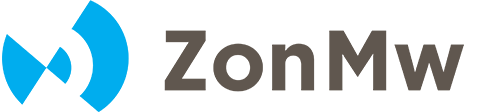 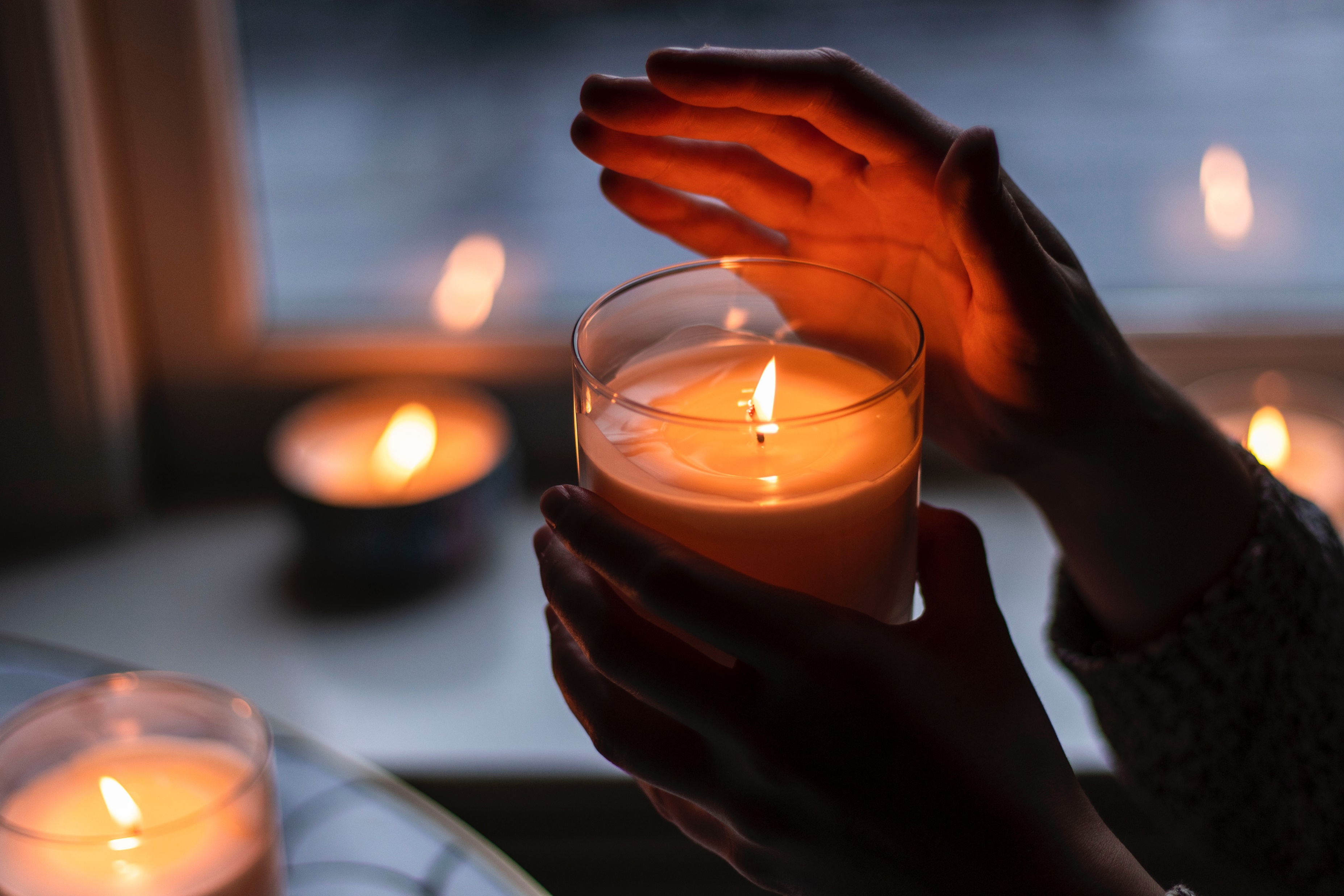 Goede zingevingszorg vanuit cliëntenperspectiefTussentijdse bevindingen uit SamenZindoor Stefanie de Cuba
In het kort 
28 interviews met (ex)cliënten/patiënten van 
Huisarts
POH
GV thuis
Tussentijdse resultaten 
Diepte interview, online en offline 
Met behulp van associatiekaarten 

Hoofdvraag: hoe heeft u de ontvangen aandacht of zorg voor zingeving ervaren?
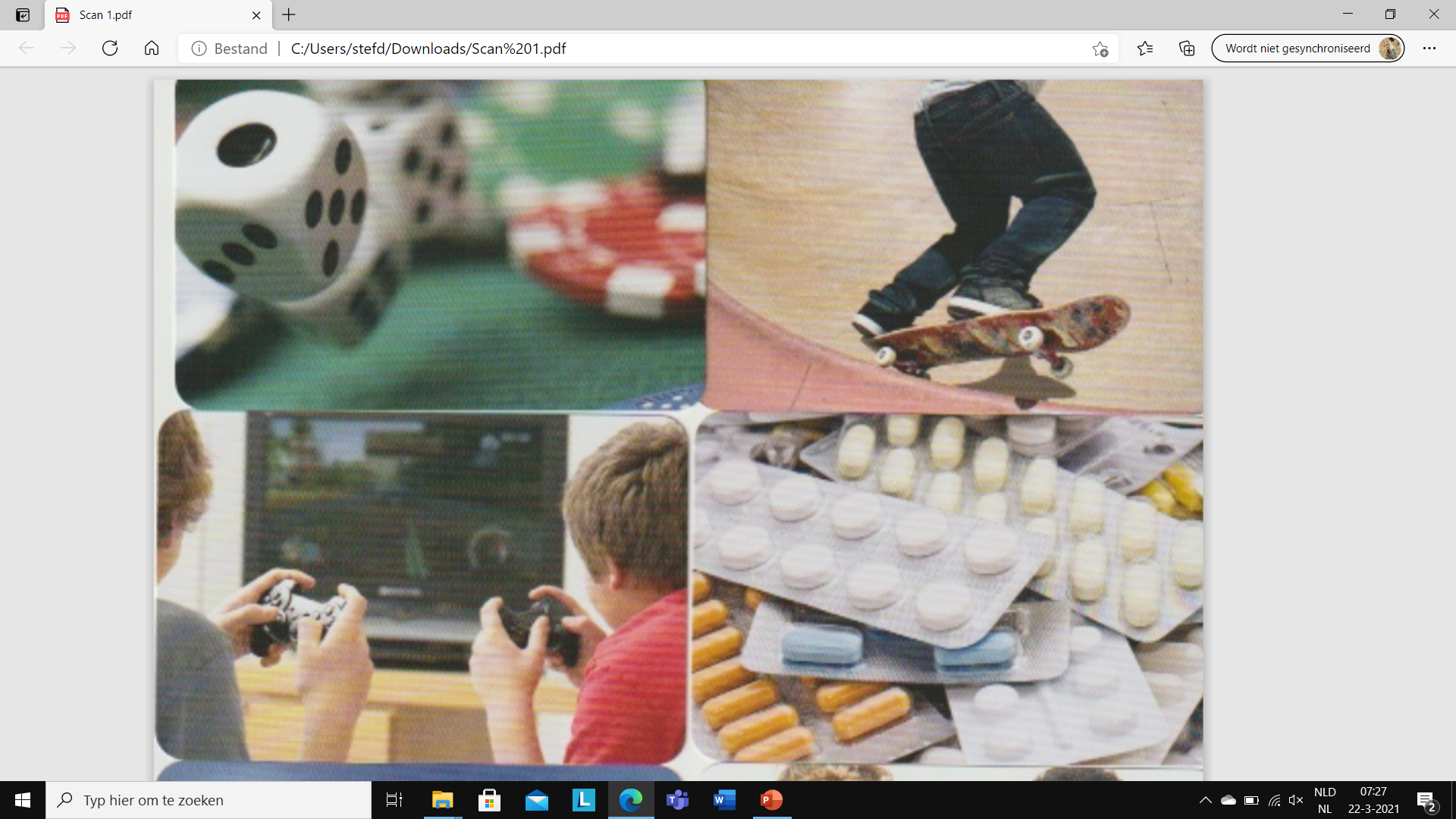 Zingevingsvragen in de huisartsenpraktijk

Aanleiding							v.b. zingevingsvragen/-behoeften

Pijn									Wat beteken ik nog, als ik door pijn 												niet meer kan werken?
Burn-out klachten 					Wie ben ik? Wat is mijn toekomst?
Depressie 							Wat maakt dat ik wil blijven leven?
Trauma  							Hoe kom ik (weer) in verbinding? 
Rouw & verlies						Hoe laat ik los? 
Ziekte en medicatie				Hoe vind ik mijzelf terug? Waarin 												vind ik vertrouwen?
Huisarts: belangstellend verwijzen
Belang doorverwijzende functie, ook bij zingevingsthema’s
 Vraagt:
Serieus nemen; ‘gezien worden’ 
Doorvragen: waar ligt de echte behoefte?
Zien van samenhang lichamelijke en geestelijke/psychosociale en zingevingsdimensie
Wat kan huisarts zélf al doen op gebied zingevingszorg?.....
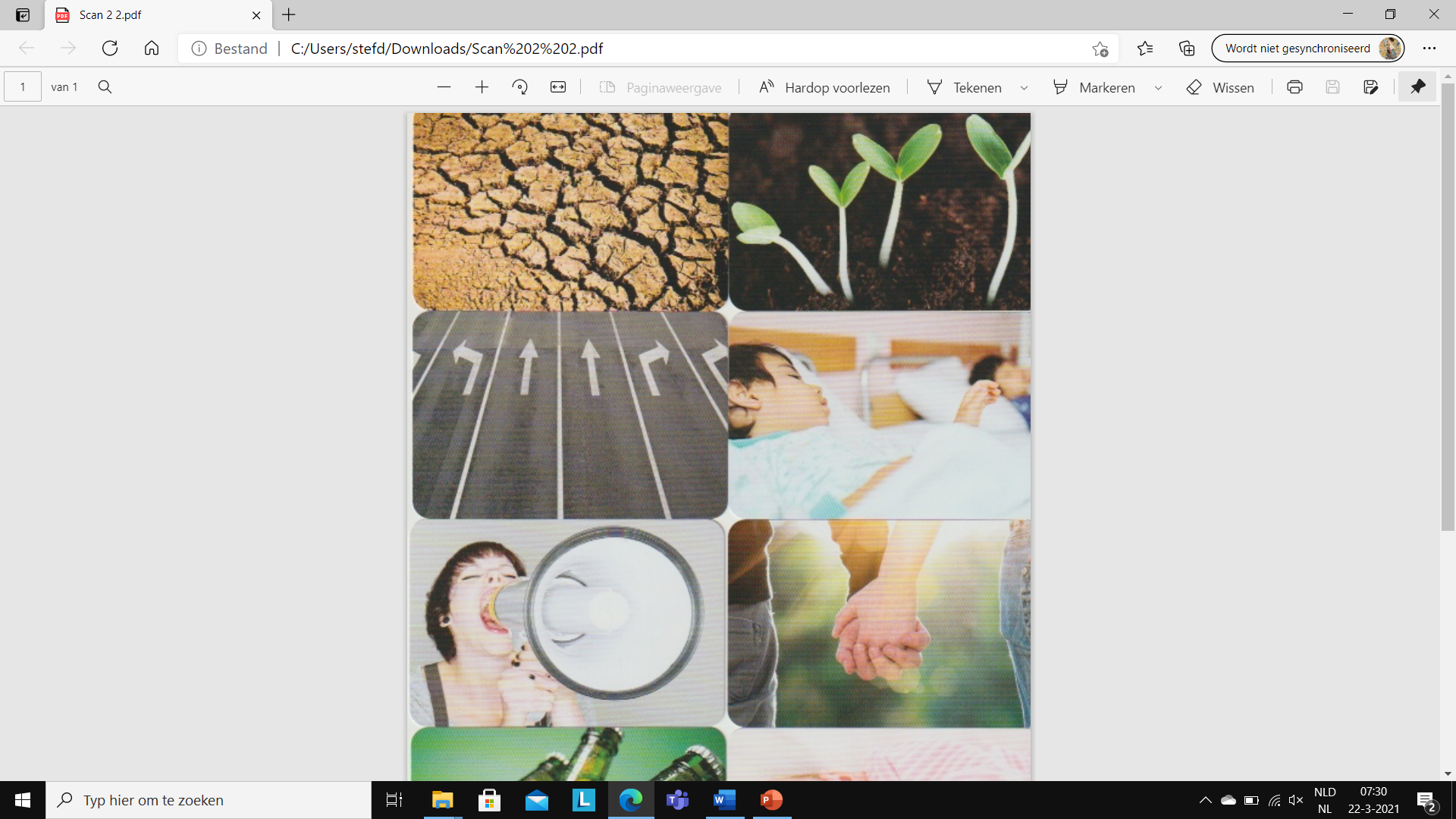 Juist bij ingrijpende gebeurtenissen en periodes: behoefte aan inleven, meeleven, perspectief 
Een klein groot gebaar:
Opbellen
 ‘Kom eens hier… hoe gaat het met je?’ 
Vertrouwen geven dat het goed komt
Met de huisarts deel je een geschiedenis
Is kansrijk én complex voor zingevingszorg
“Ik vond het zo mooi dat hij uiteindelijk na die klacht-afwikkeling zei: ‘Ik ben gewoon vergeten te vragen hoe het met je gaat’. Dat was de essentie.”
POH-GGZ: ruimte maken voor ervaring 

Goed luisteren 
Verhaal laten doen 
Niks te gek vinden 
Serieus nemen
Normaliseren, niet bagatelliseren
Houding, openheid, teruggeven
“Nou, gewoon luisteren en niets gek vinden. Ook zeggen van ‘goh, je hebt veel meegemaakt. Je hebt pech gehad.’ Want het zijn gewoon dingen die niet iedereen meemaakt, zeg maar. Ja, ook gewoon pech. En niet zegt van ‘het valt wel mee.’ Want op dat moment is jouw probleem het grootste probleem. Jij gaat ermee naar huis. Dat is gewoon zo.”
Geestelijk Verzorger: ervaring in groter (levensbeschouwelijk) kader plaatsen 

Levenservaringen vertalen, duiden en in levensbeschouwelijk kader plaatsen
Mede vanuit eigen levenservaring
Zonder iets op te leggen 

Betekenis bevragen en aansluiten bij wat belangrijk voor iemand is 

Geestelijke verzorging thuis
Omgeving inzetten 
Tijd hebben
“Niet op een manier van ‘ga dat nou even fixen’, maar meer ‘dat hoort bij je leven’”
“Ja, een GV zou ook moeten kunnen beamen, dat je als eenling, klein mens, wordt geboren en ook helemaal alleen, in je eigen cocon, weer terug gaat, in welke vorm dan ook.”
[Speaker Notes: wandelen]